Проект «Единство поколений»(содействие в социальной поддержке Ново-Ленинскому дому-интернату для престарелых и инвалидов)Номинация «Добрые дела»                                                                          Организаторы проекта:                                                                Коротаева Татьяна  Леонидовна                                                               Легкодимова Ольга Васильевна                                                             воспитатели МБДОУ г. Иркутска                                                            детского сада №79
Цель проекта:
вовлечь родителей (законных представителей) и  детей к деятельности, направленной на поддержку, помощь пожилым людям, попавшим в трудную жизненную ситуацию.
Задачи проекта:
привлечение внимания к проблемам людей дома-интерната для престарелых и инвалидов;
формирование уважительного отношения к  людям старшего поколения;
привитие правильных жизненных ценностей подрастающему поколению;
улучшение эмоционального состояния людей, попавших в трудную жизненную ситуацию;
 улучшение качества жизни людей преклонного возраста;
укрепление духовной связи между молодым  и старшим поколениями.
Социальная значимость
Воспитывать уважение к людям старшего поколения необходимо с самого детства. 
В детском возрасте закладывается начало всему прекрасному, в том числе любовь, внимание и уважение к людям пожилого возраста. 
В этот период ребёнок впитывает от старшего поколения народные традиции, мудрость, основы культуры и родной речи.  Правильно воспитав современное поколение дошкольников, мы можем быть уверены, что они передадут накопленный опыт своим детям, активным участникам общественной жизни, будущим гражданам России.
Перспективность проекта
Люди, оказавшиеся в трудной жизненной ситуации, будут всегда нуждаться в заботе, внимании и уважении.
Закладывая зерно доброты  в детях, мы растим полноценное будущее нашей страны.
Для поддержки и решения проблем людей, попавших в трудную  жизненную ситуацию необходимо привлечь как можно больше неравнодушного населения.
Степень участия населения в проекте
56 детей;
70 родителей;
20 педагогов ДОУ;
администрация и специалисты  по социальной работе дома-интерната(5 человек);
156 жителей Ново-Ленинского дома-интерната для престарелых и инвалидов
Наличие публикаций
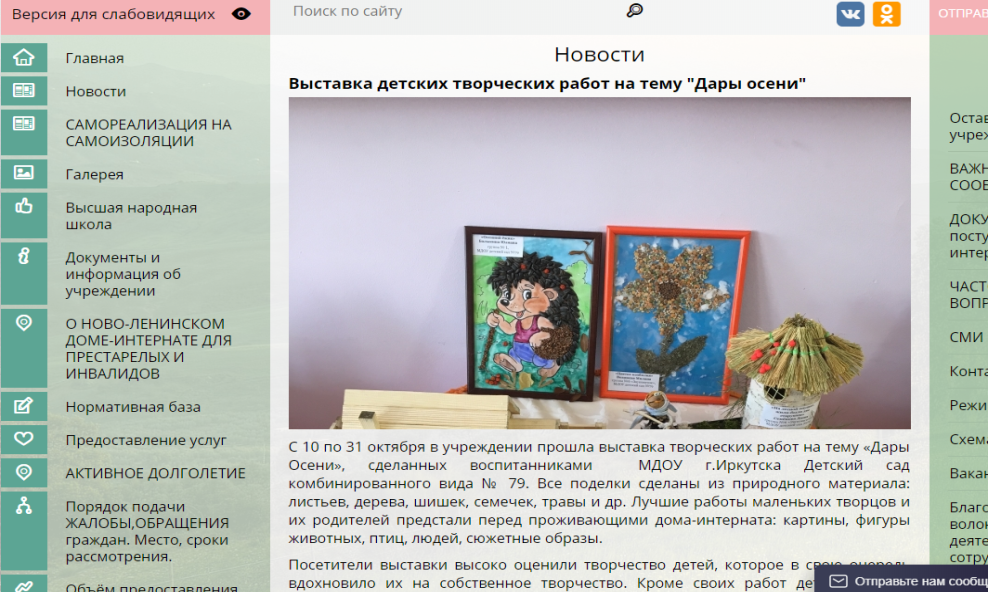 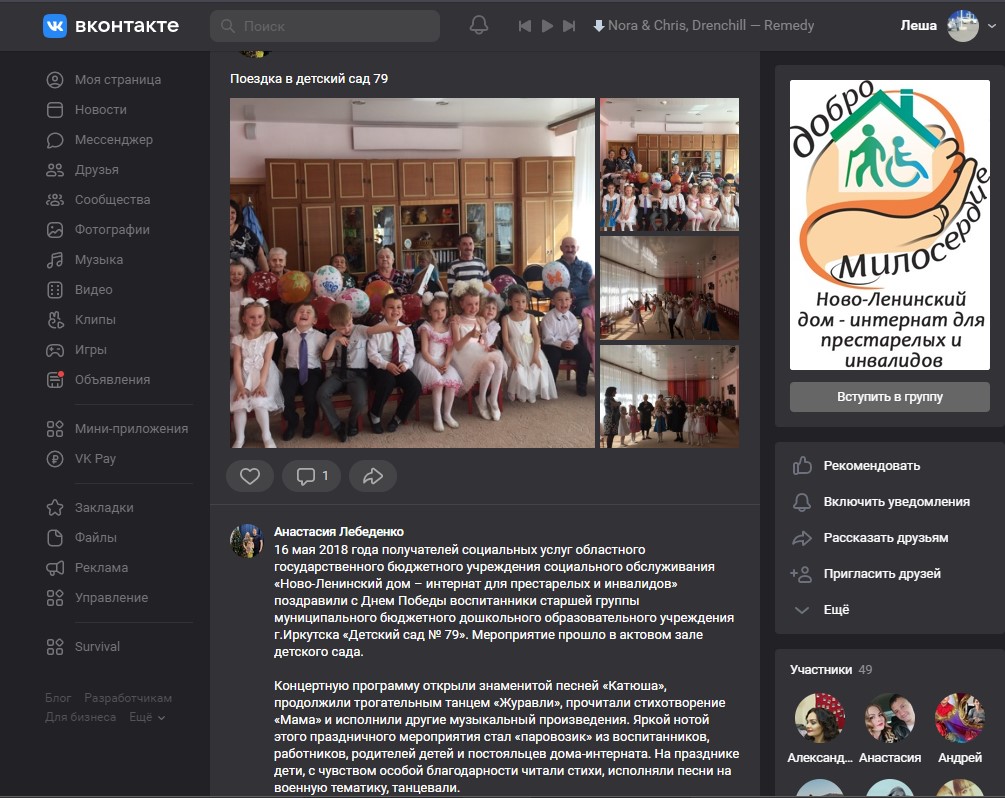 План реализации проекта:
Акция «Спешим делать добро», посвящённая Дню пожилого человека (дарение комнатных растений, посаженных детьми с родителями).
Выставка поделок из природного материала  «Дары осени».
Музыкальная открытка, посвящённая Дню матери. 
«Праздник к нам приходит…» (помощь в организации праздничного  оформления холла, изготовление ёлочных игрушек).
Акция «Книга – добрый друг» (пополнение библиотеки учреждения книгами и журналами).
Благотворительная  акция  «Доброта спасёт мир» (тёплые подарки, материалы для мастер-класса: нитки для вязания, вышивания, ирис, бисер и т.д.).
Выставка детских работ «Наши руки не для скуки».
Спортивное мероприятие «Единство поколений -2021».
Волонтёрская (логопедическая) помощь  пожилым людям и инвалидам.
Видеопоздравления, посвящённые Дню Победы «Помним, гордимся».
Реализация проекта
Акция «Спешим делать добро»       Выставка «Дары осени»
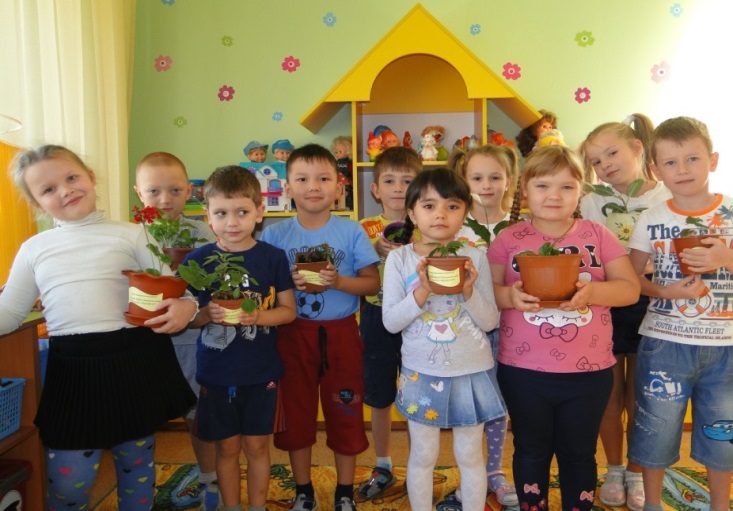 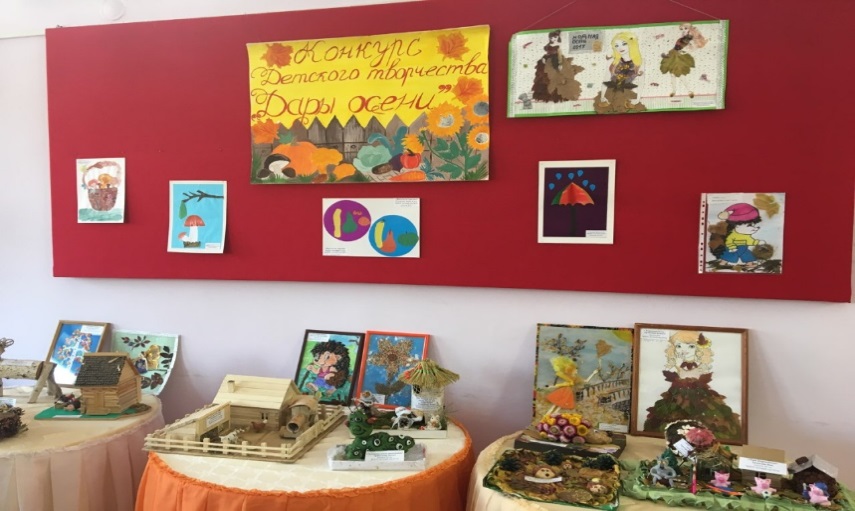 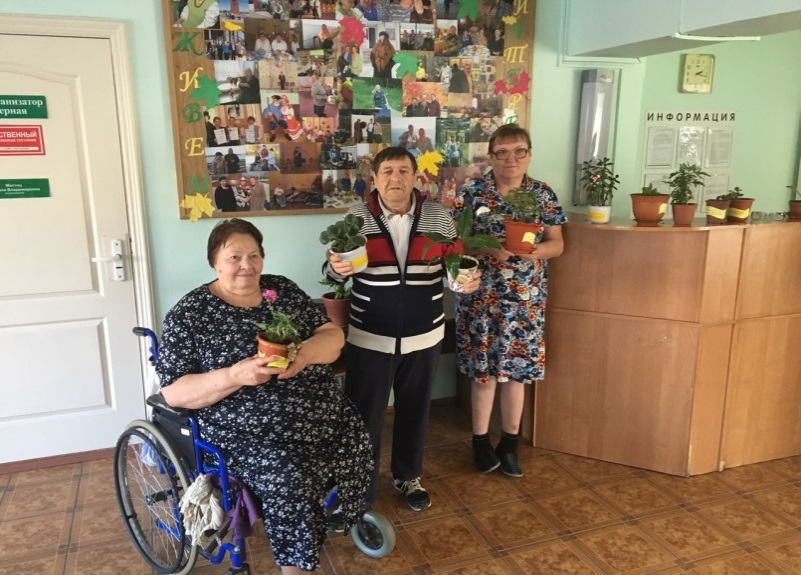 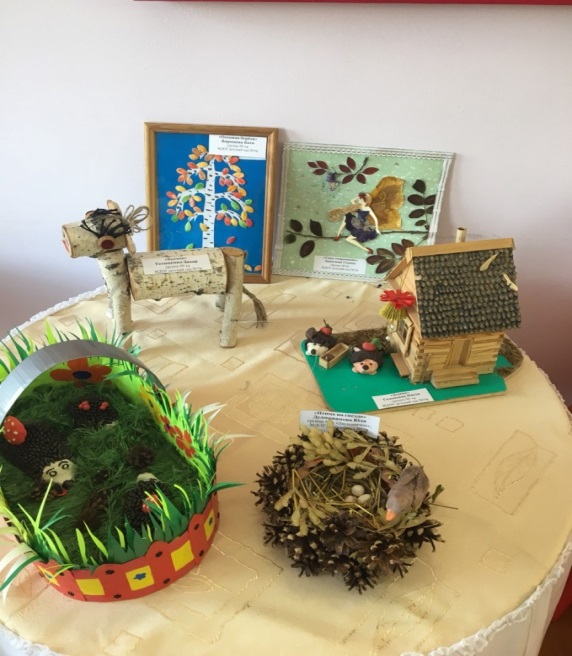 Музыкальная открытка       «Праздник к нам приходит» 
          ко Дню матери           (изготовление ёлочных игрушек)
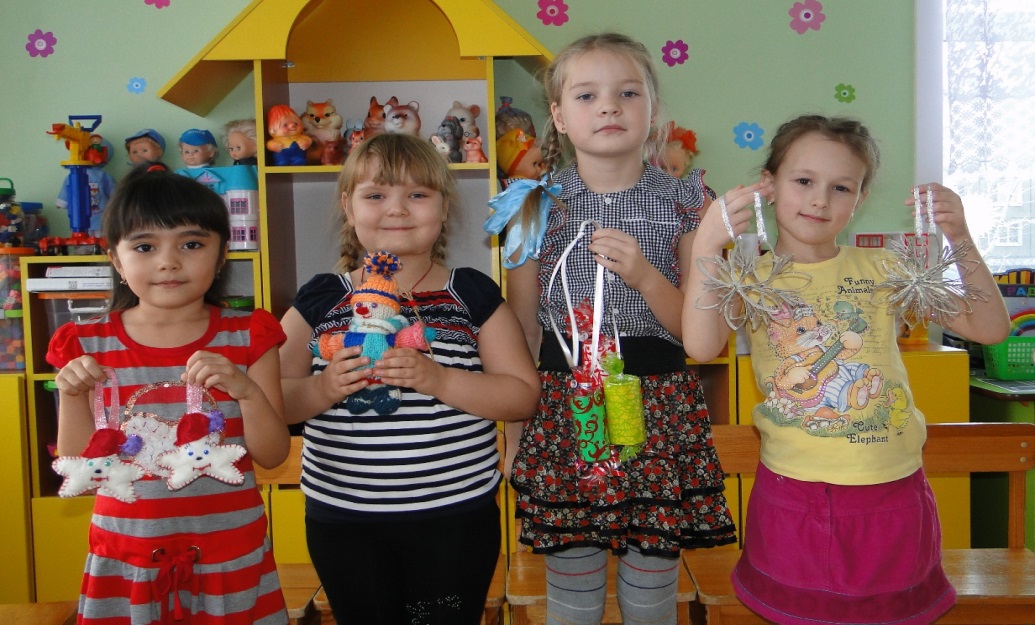 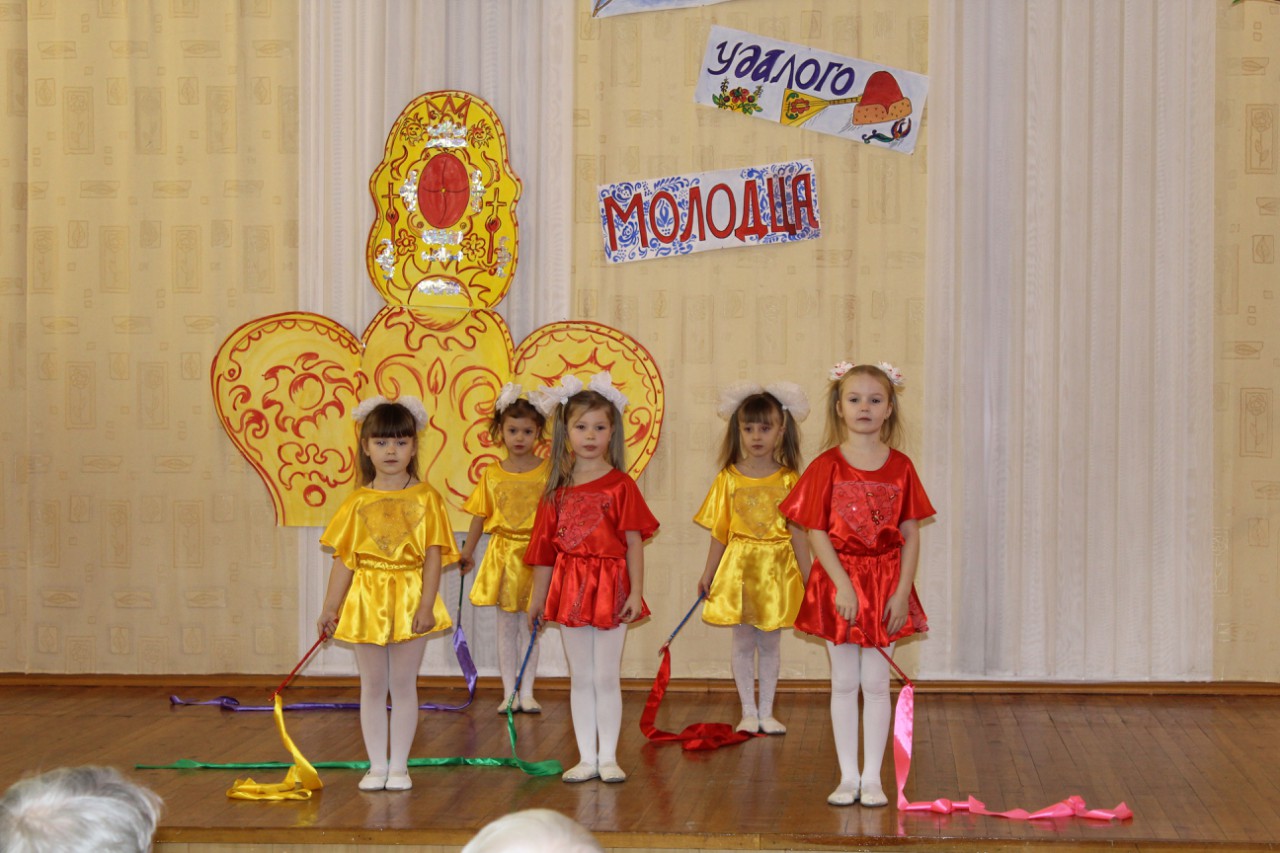 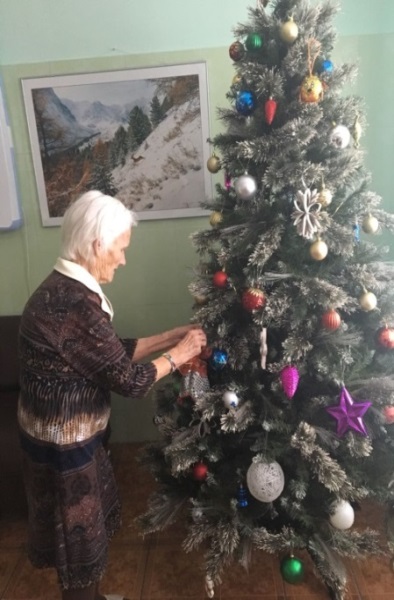 Акция                          Благотворительная акция 
«Книга – добрый друг»                «Доброта спасёт мир»
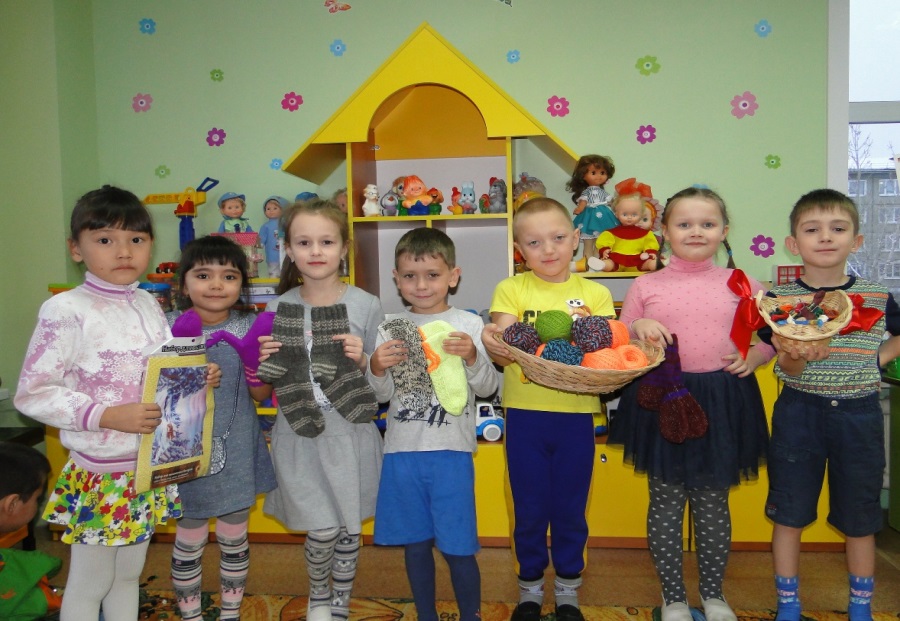 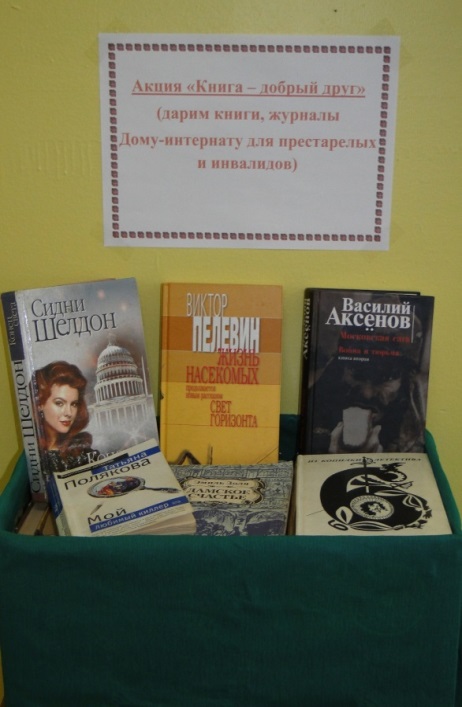 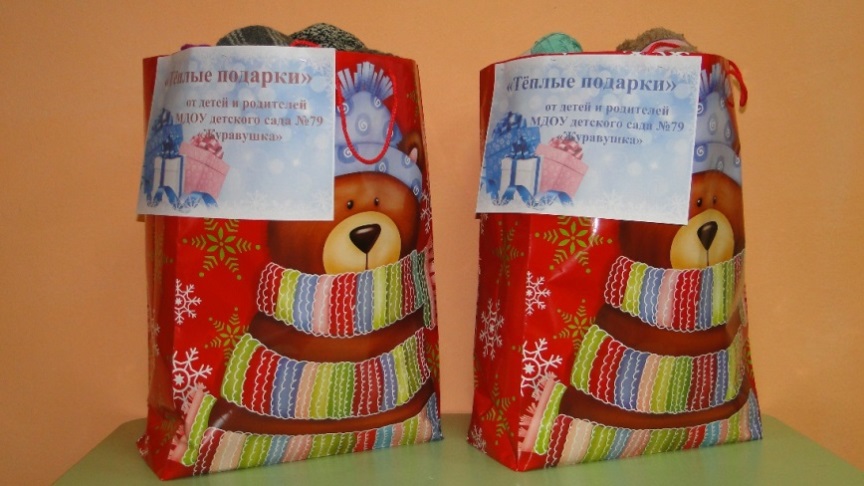 Выставка                         Музыкальная открытка
«Наши руки не для скуки»            «Помним, гордимся!»
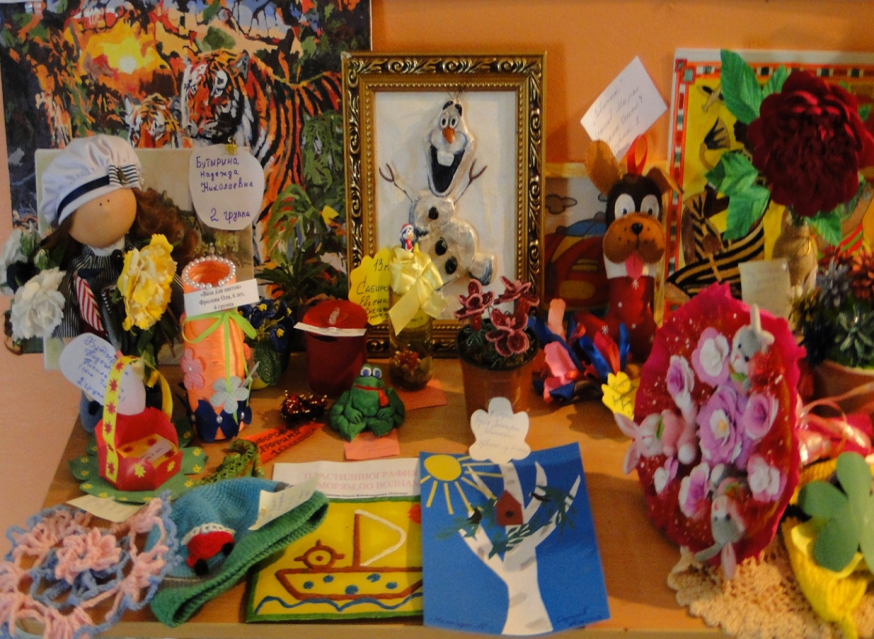 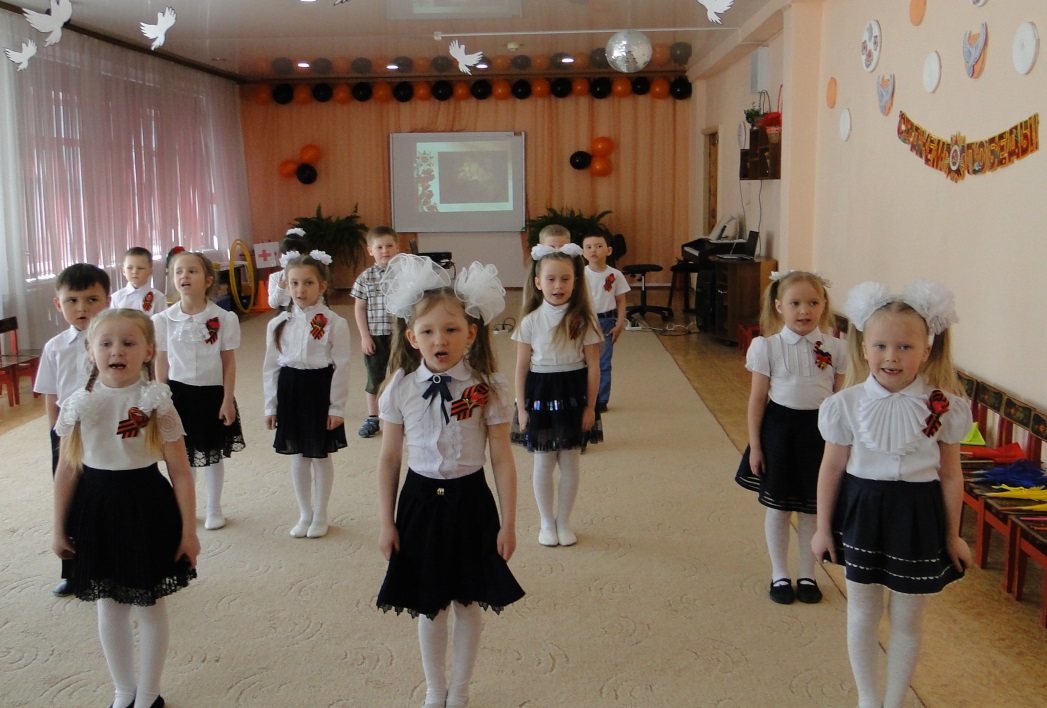 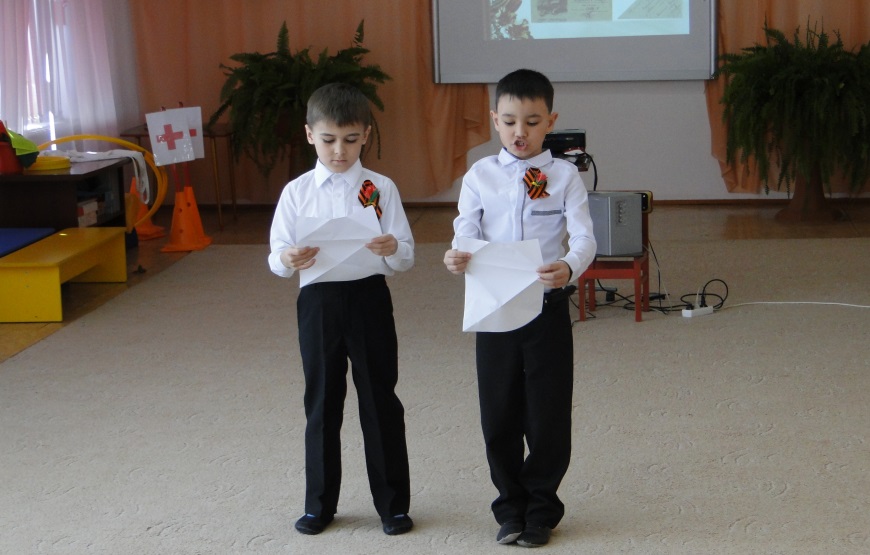 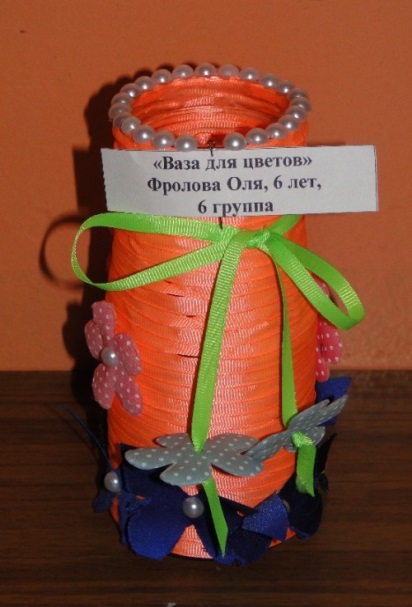 Срок реализации проекта
сентябрь 2020 года - май 2021года;
Проект реализовывался неоднократно, начиная с 2017 года; 
будет реализовываться в дальнейшем; 
согласован план  мероприятий на 2021-2022 год.
Нереализованные мероприятия:
Волонтёрская (логопедическая) помощь 
Спортивное мероприятие «Единство поколений»
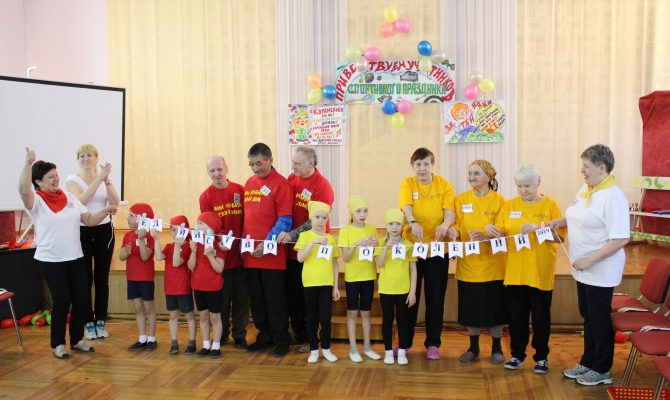 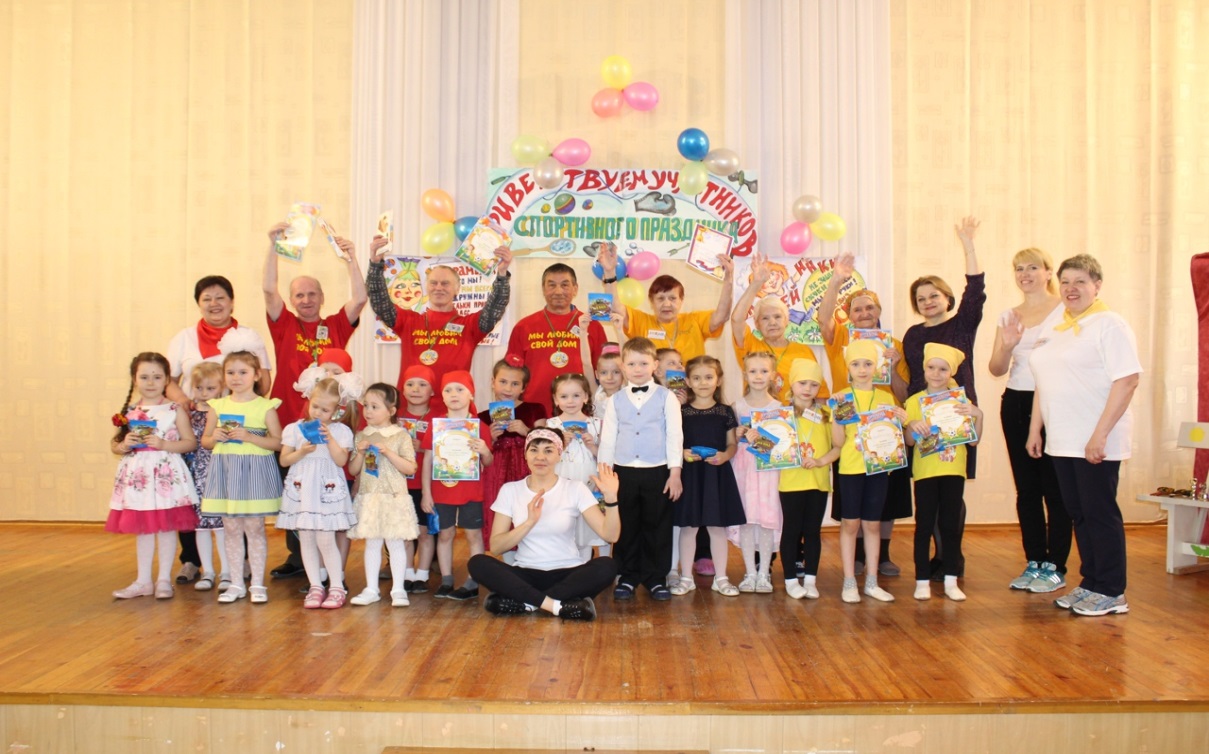 Перспектива
шашечный турнир среди воспитанников ДОУ и жильцов дома-интерната; 
 мастер-класс по изонити; 
благотворительная акция «Красивые клумбы» (выращивание цветочной рассады);
 спортивный праздник «Единство поколений»;
волонтёрская (логопедическая) помощь
«В кругу семьи почитай родителей. Вне семьи почитай старших».                                              Конфуций